Презентація на тему: “Заєць- русак, як зникаючий вид тварин на Кіровоградщині
Хто такий заєць - русак?
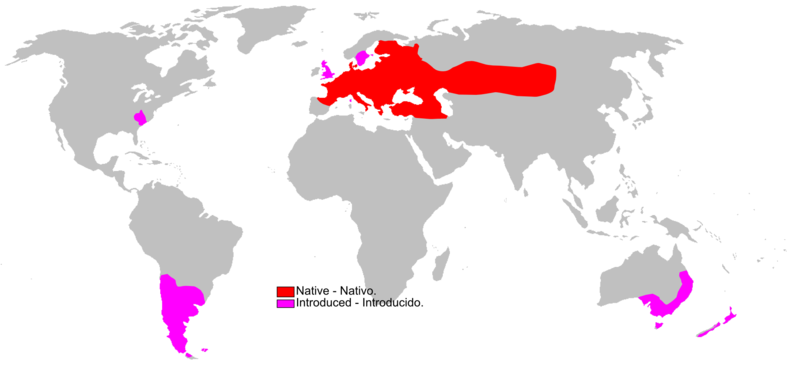 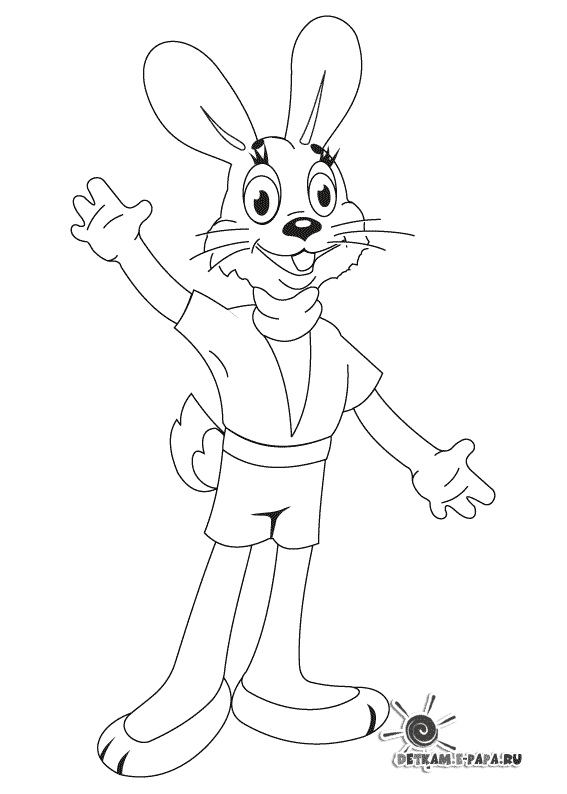 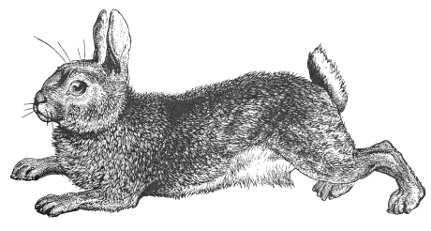 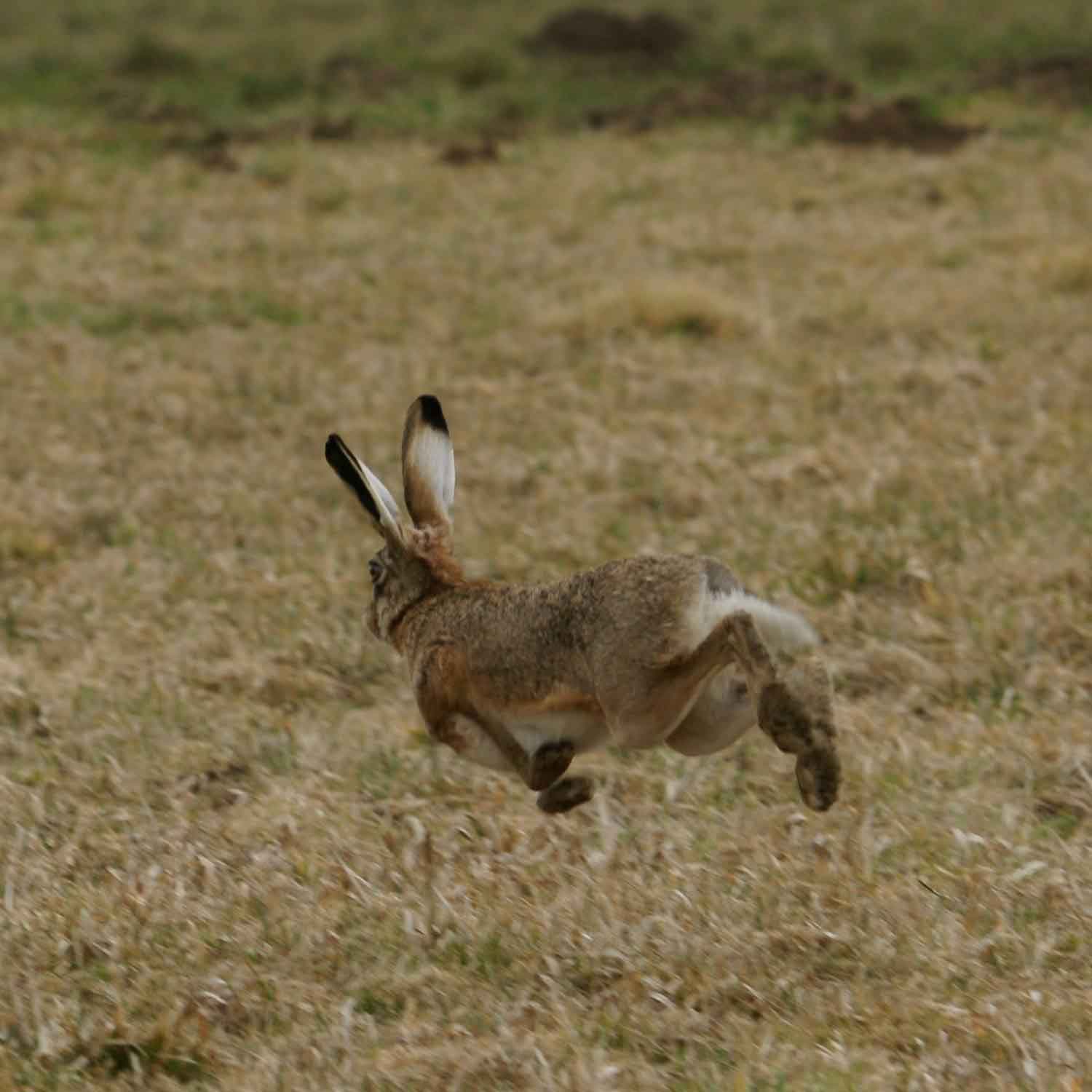 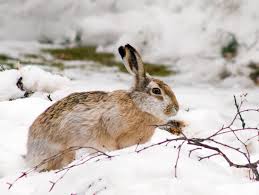 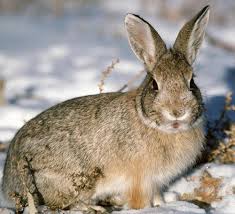 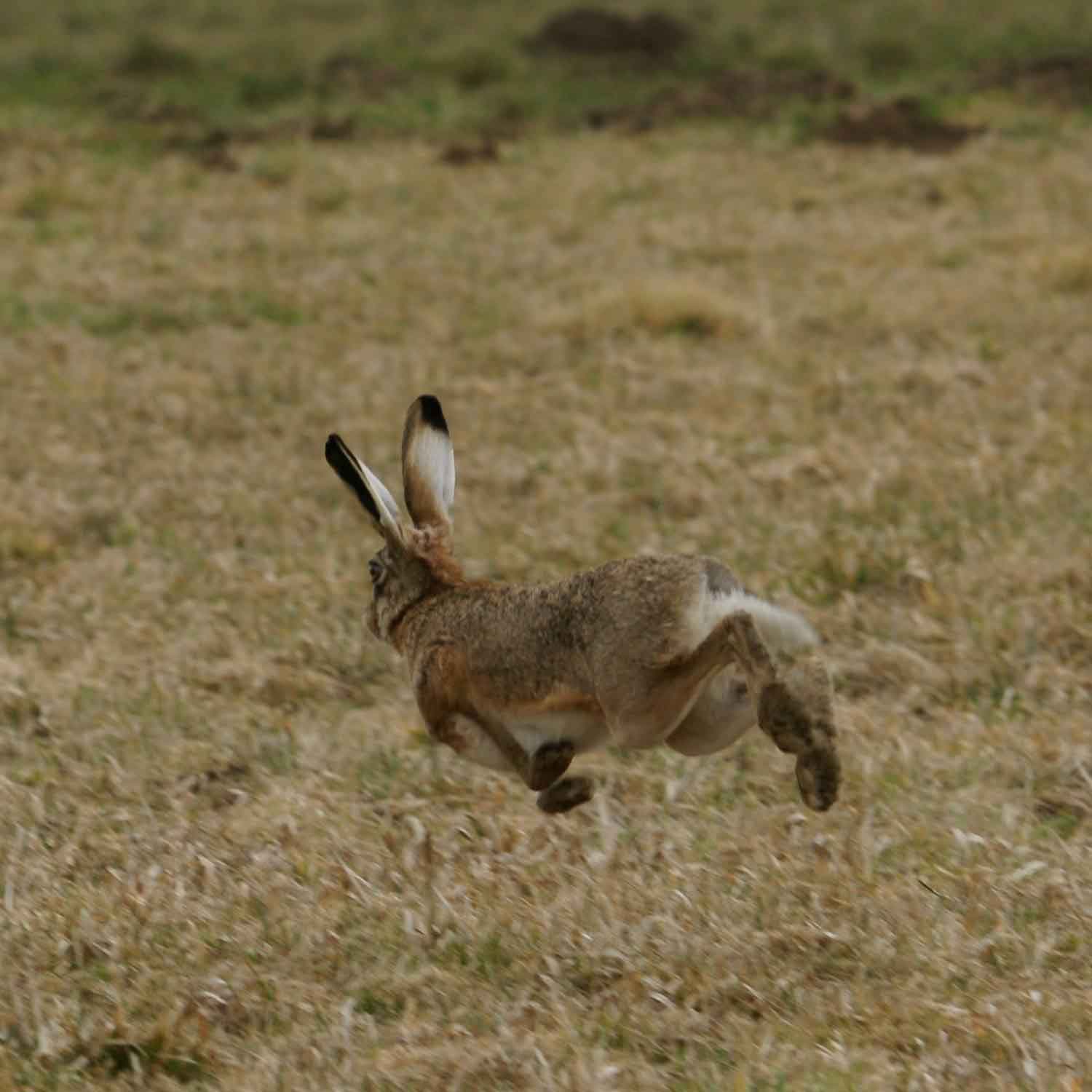 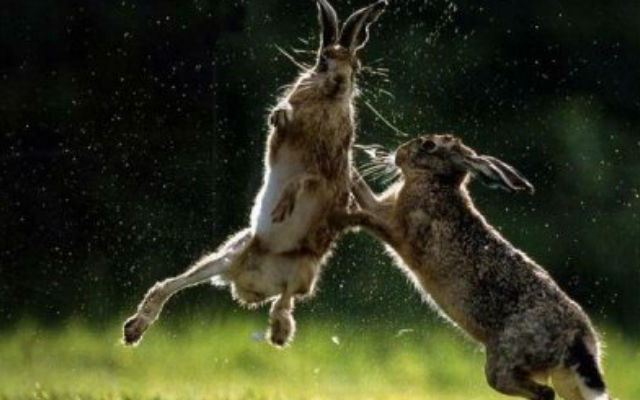 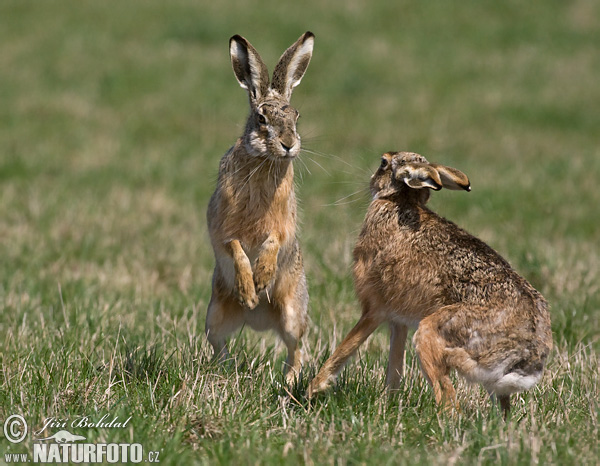 Охорона зайців на Кіровоградщині
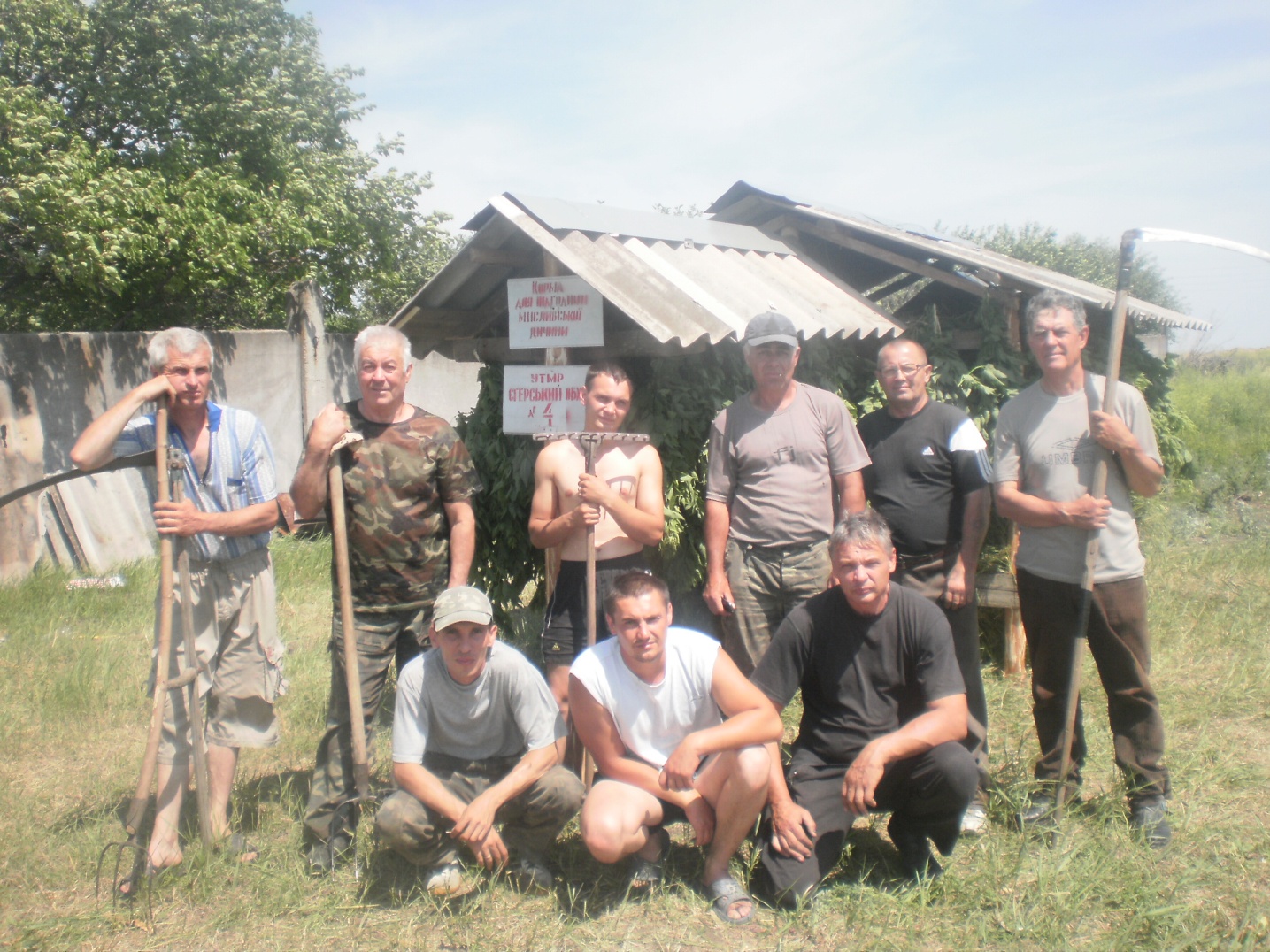 ДЯКУЮ ЗА УВАГУ!!!!!!!!!!!!!!!!!!!